Study of a Muon Collider Status and Plans
SFP Journées Accélérateurs                                              Roscoff, 4th  October 2023

Christian Carli on behalf of the International Muon Collider Collaboration (IMCC)


Present status of ideas on muon colliders based on several studies in the past and, in particular, the MAP study.
1
Content
Introduction
Design baseline overview
Muon production and capture
Ionization cooling
Acceleration
Muon collider ring
Neutrino radiation issue
Summary
2
Introduction
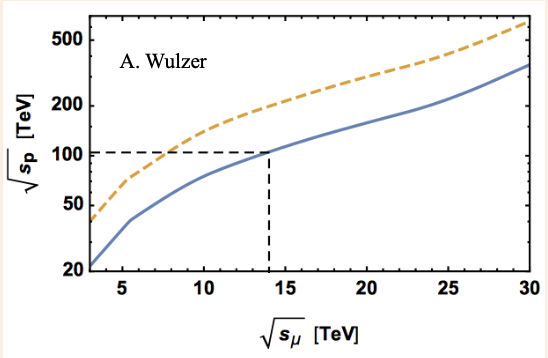 Proton and muon collider energy for about equal cross section
Introduction
Muon collider studies since decades (Russia, US, later at CERN …)
Muon Accelerator Program (MAP) initiative launched in 2011
International Muon Collider Collaboration IMCC working mainly on 10+ TeV scheme
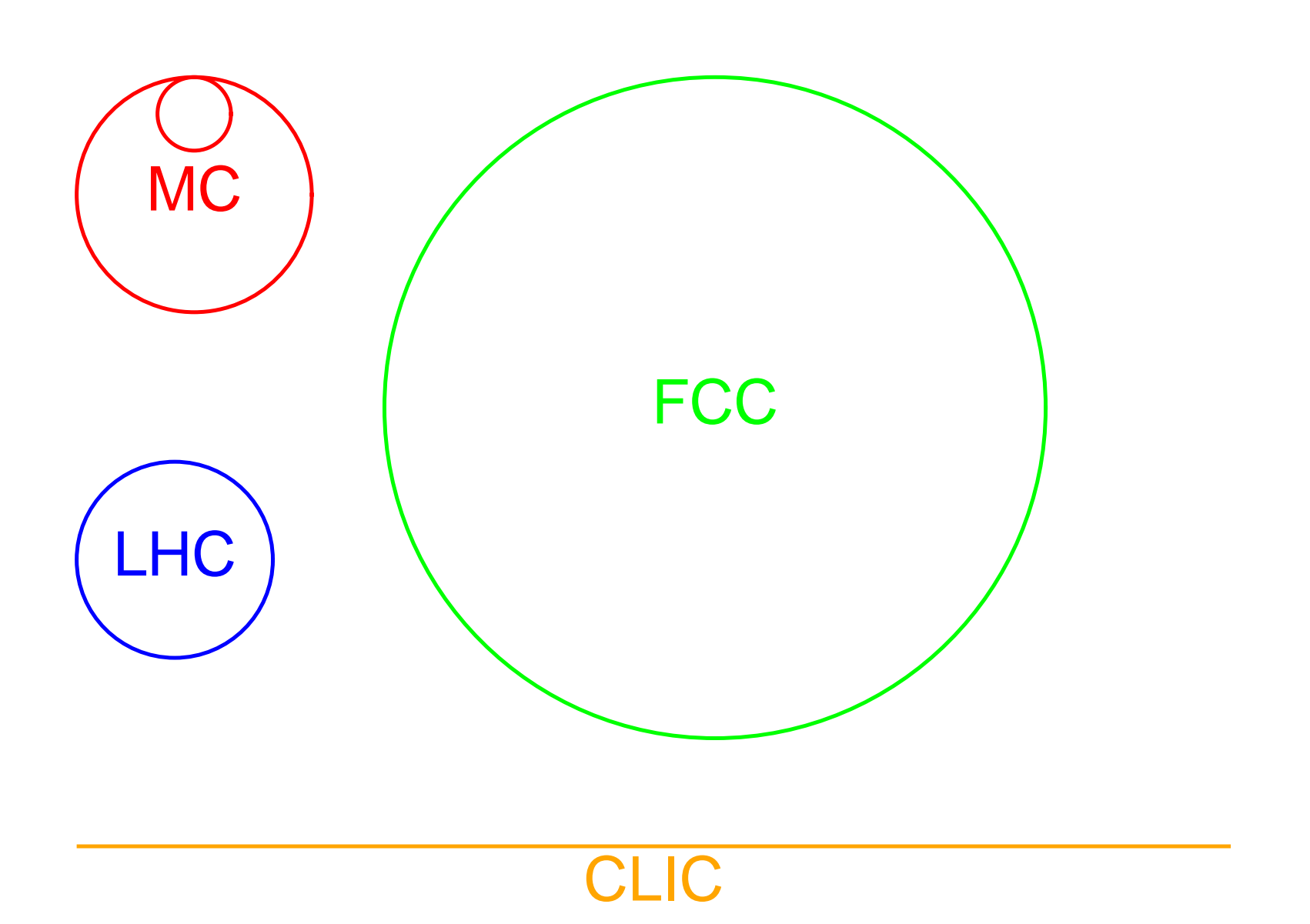 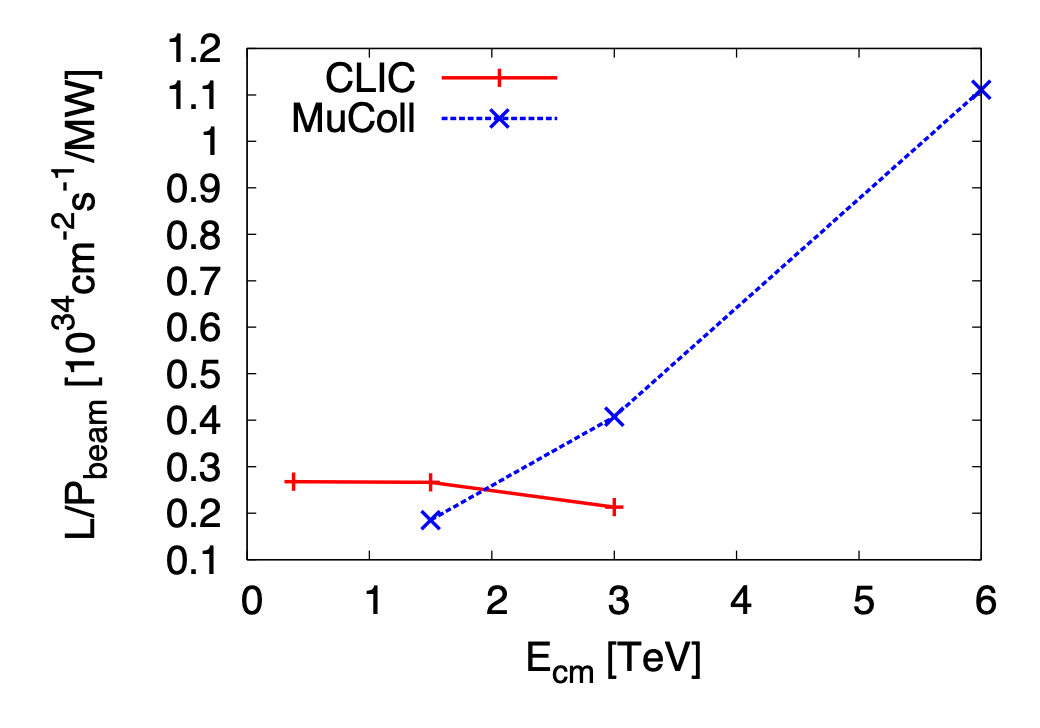 Facility footprints for different high energy physics projects
10 TeV muon collider footprint comparable to 3 TeV CLIC with physics potential comparable to FCC-pp
Luminosity per beam power as function of beam energy
Ratio of luminosity to beam power increases with beam energy
Attractive in particular for high energies
Design Baseline  Overview
Short muon beam life-time:=> Ionization cooling, fast acceleration,      high RF gradients and high field magnets!
Acceleration in a sequence of pulsed synchrotrons 
(last one larger than collider)
Collider: tightly packed high field magnets to minimize circumference 
and maximize luminosity
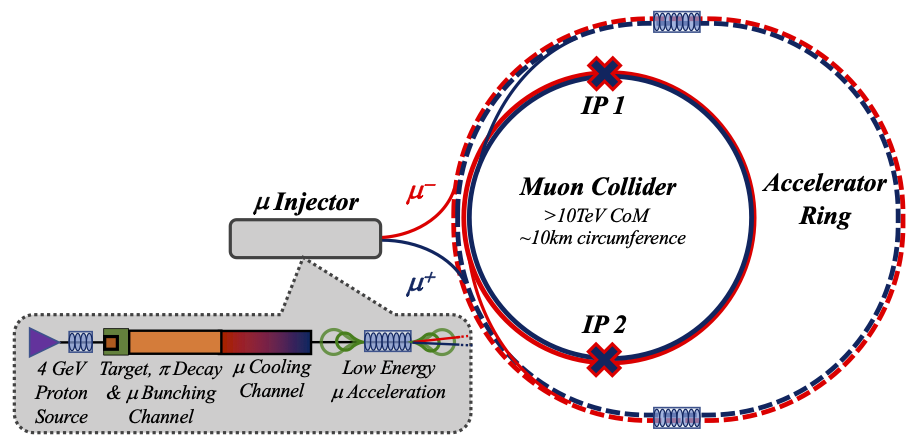 Few MW production beam: short intense bunches on target generating 
ps decaying into ms.
Target and capture channel: large energy
m beam transformed 
to sequence of bunches
Low energy acceleration
In recirculating Linacs
Cooling stages andmerging of m bunches 
into one bunch
5
Design Baseline  Overview
Hour glass
factor
repetition 
rate
Sum over succesive encounters 
of same bunches with with 
decreasing intensies
Integrate lumi per 
bunch crossing
6
Design Baseline  Overviewtentative parameter list for IMCC study
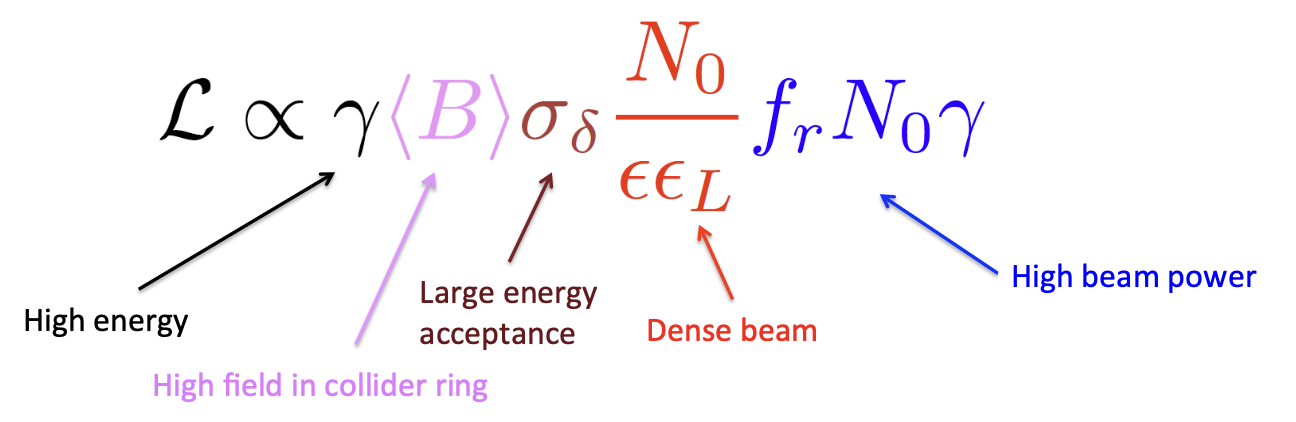 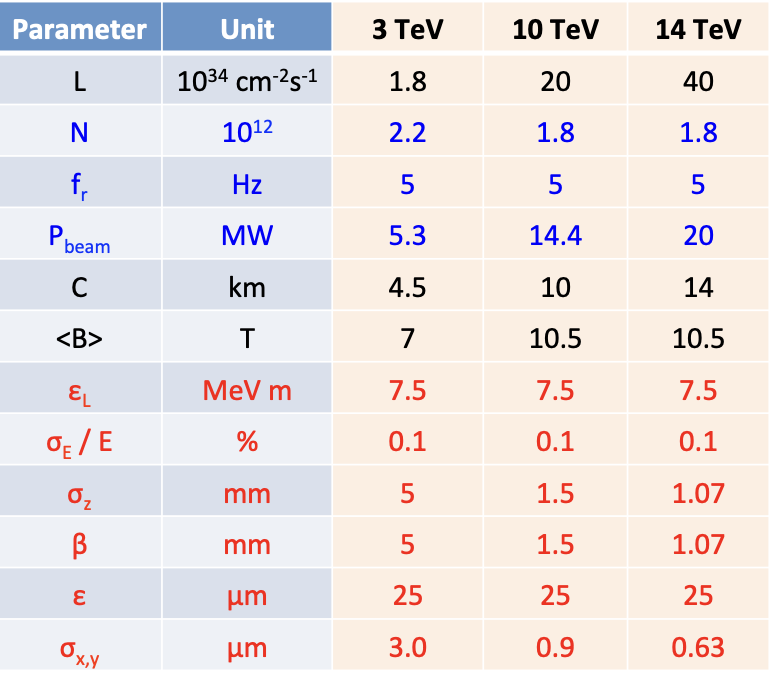 High (average) magnetic field
Relative energy spread 
kept constant at 10-3
Bunch length and b* decreasing with beam energy
7
Muon Production and Capture
Production beam
A few (1-4) MW proton beam with a few GeV beam energy
Short bunch length of a few ns and lowish repetition rate of fr ≈ 5 Hz
Baseline SC linac followed by accumulator and compressor rings 
Target 
Options: graphite, liquid metal jet (mercury tested with MERIT experiment or powder)
p + N -> p + X followed by decay with charged ps decaying into ms
Large divergence and energy distribution of muons 
Magnetic field taper to collect muons between 50 MeV and 400 MeV
Target in high field ~20 T reduced to ~ 2 T over ~10 m
Compromise to minimize transverse and longitudinal emittances
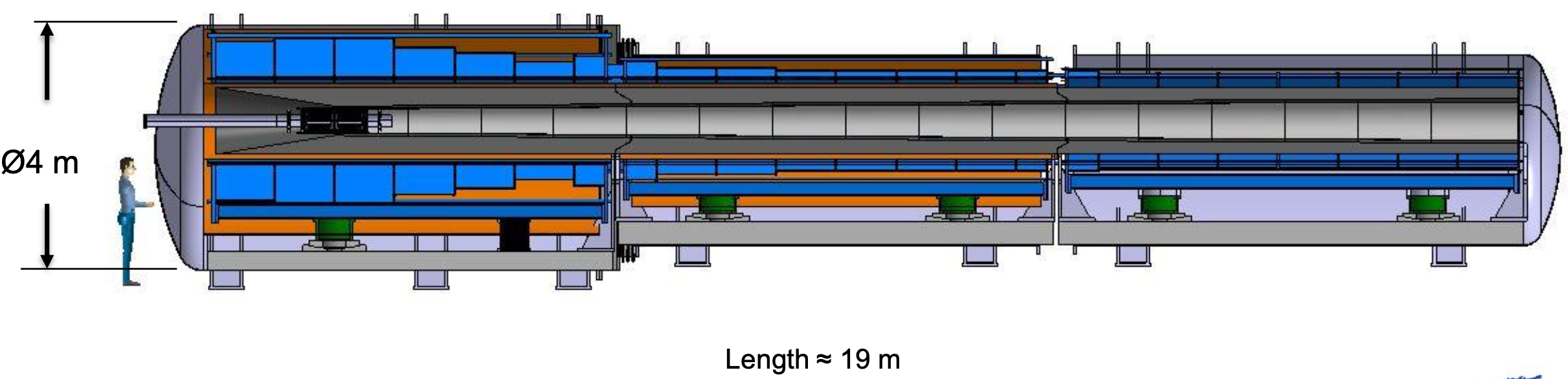 Magnet and mechanical studies on-going by C. Accettura et al.
8
Muon Production and Capture
Transformation of large energy spread muon beam into sequence of bunches
Target and drift followed by chicane to remove most unwanted particles
Be absorbed stopping protons in momentum range of selected muons
Drift: generation of correlation between energy and longitudinal position
RF cavity section to create longitudinal structure (bunches)
Muon distribution still becoming longer => RF frequency decreasing over buncher section 
Phase-energy rotation: accelerate low energy bunches coming late, decelerate high energy bunches coming early
Appropriate choice of RF frequency and phase
Again frequency varying over over phase-energy rotation section
Result: train of bunches with about equal energy suitable for ionization cooling
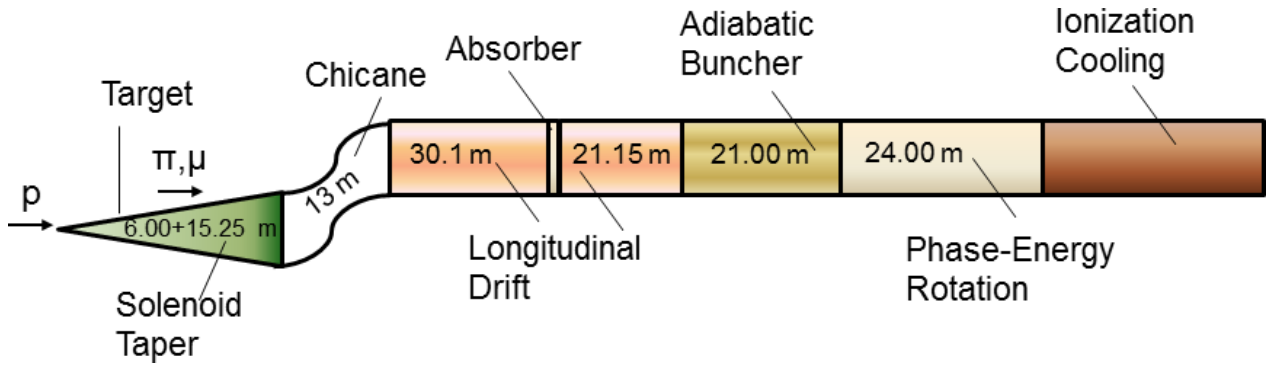 From MAP study
9
Ionization CoolingPrinciple
Principle of (transverse) ionization cooling
Absorber: reduction of both the longitudinal and transverse momentum
Cavities: acceleration, i.e., increase of only longitudinal momentum
Net effect: reduction of transverse momentum and, thus, beam cooling
Scattering leads to beam blow-up – need for strong focusing solenoids and low Z absorbers
Longitudinal cooling (or heating)
Dependence of energy loss on energy
Dispersion and wedge shaped absorber
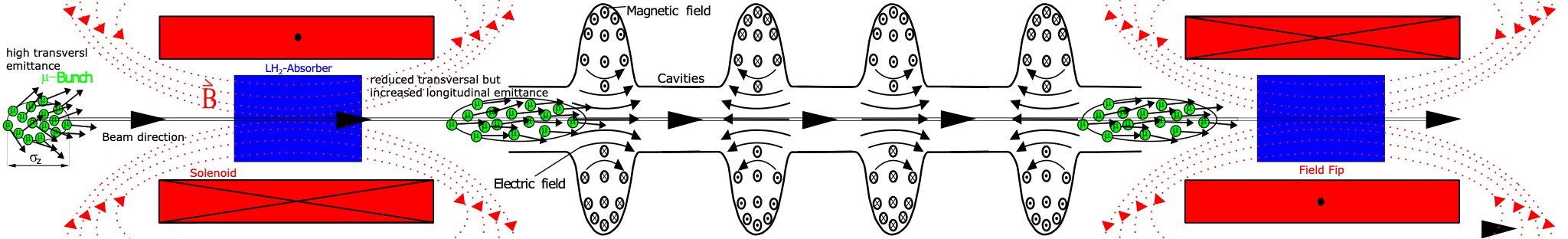 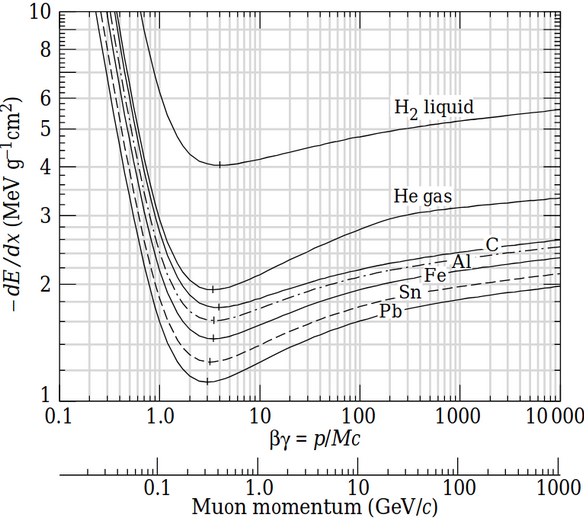 Bending generating dispersion
Absorber slowingdown high (low) 
momenta more (less)
10
Ionization Cooling6D Cooling Channels
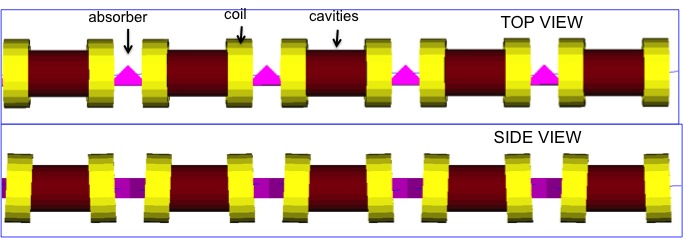 High field solenoids for focusing
Minimum Twiss betatron function bT at absorber location
Tilting of solenoids
Dispersion from vertical magnetic field for longitudinal cooling
Solenoid polarity reversals
Low Z absorbers: Liquid H2 and LiH
Cavities in high magnetic field region
6D cooling 
Between muon capture and bunch merging
Interleaved with separation of m+ and m-
Between bunch merging and final cooling
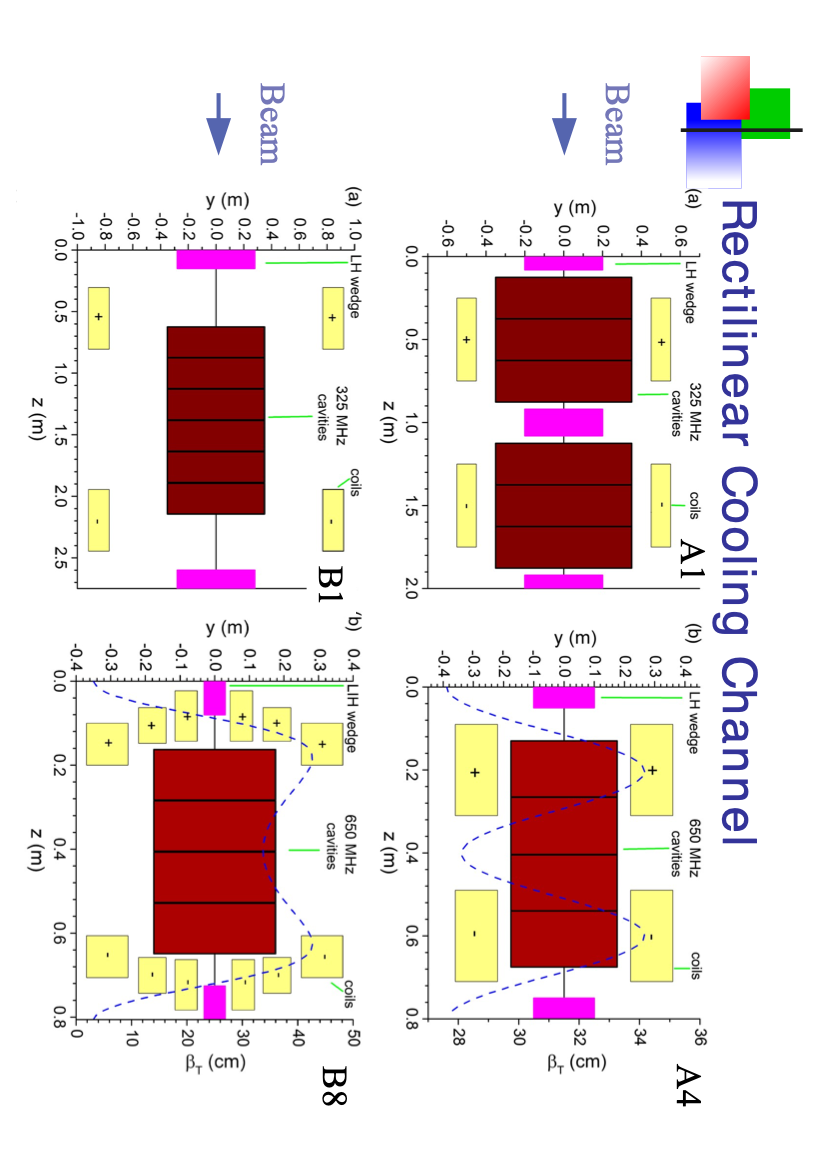 From MAP study
Many studies on-going to reproduce and optimize
E. Fol, C. Rogers, B. Stechauner …. .
Last section of 6D cooling after bunch merge
11
Ionization CoolingBunch merging and final cooling
Bunch merging – transformation of train of 21 bunches into one bunch
Longitudinal gymnastics combining three bunches, resulting in 7 bunches
Transverse merging 
Followed by another 6D cooling channel
Equilibrium transverse emittances too large for collider, small longitudinal emittance
Studies and attempts to optimize on-going 
Final cooling channel
Transverse cooling “only” – longitudinal emittance increase
Liquid H2 absorber in high (now ~40 T) field
Optimizations using machine learning techniques
Theoretical solutions for lower transverse emittances
Not yet confirmed in simulations
Z. Ruihu et. al.
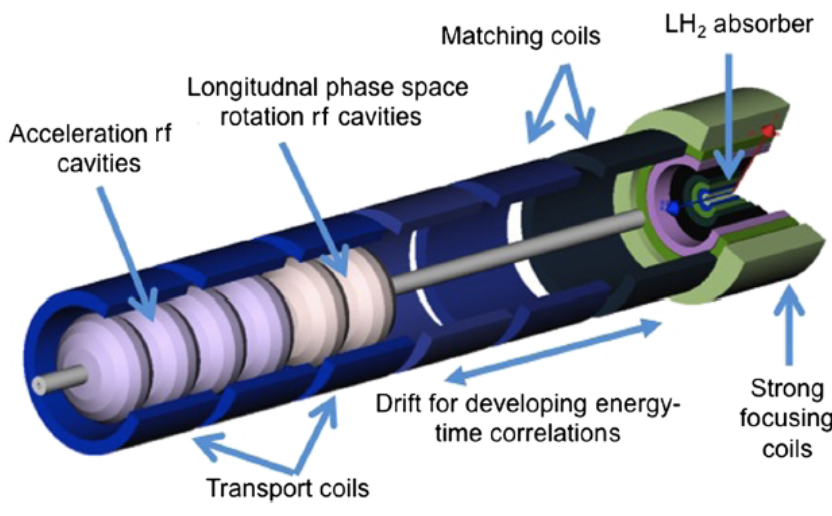 E. Fol, B. Stechauner
From MAP study
12
Ionization CoolingEmittance evolution
Efforts on-going to bring emittances 
closer to expected values for collider
Simulations
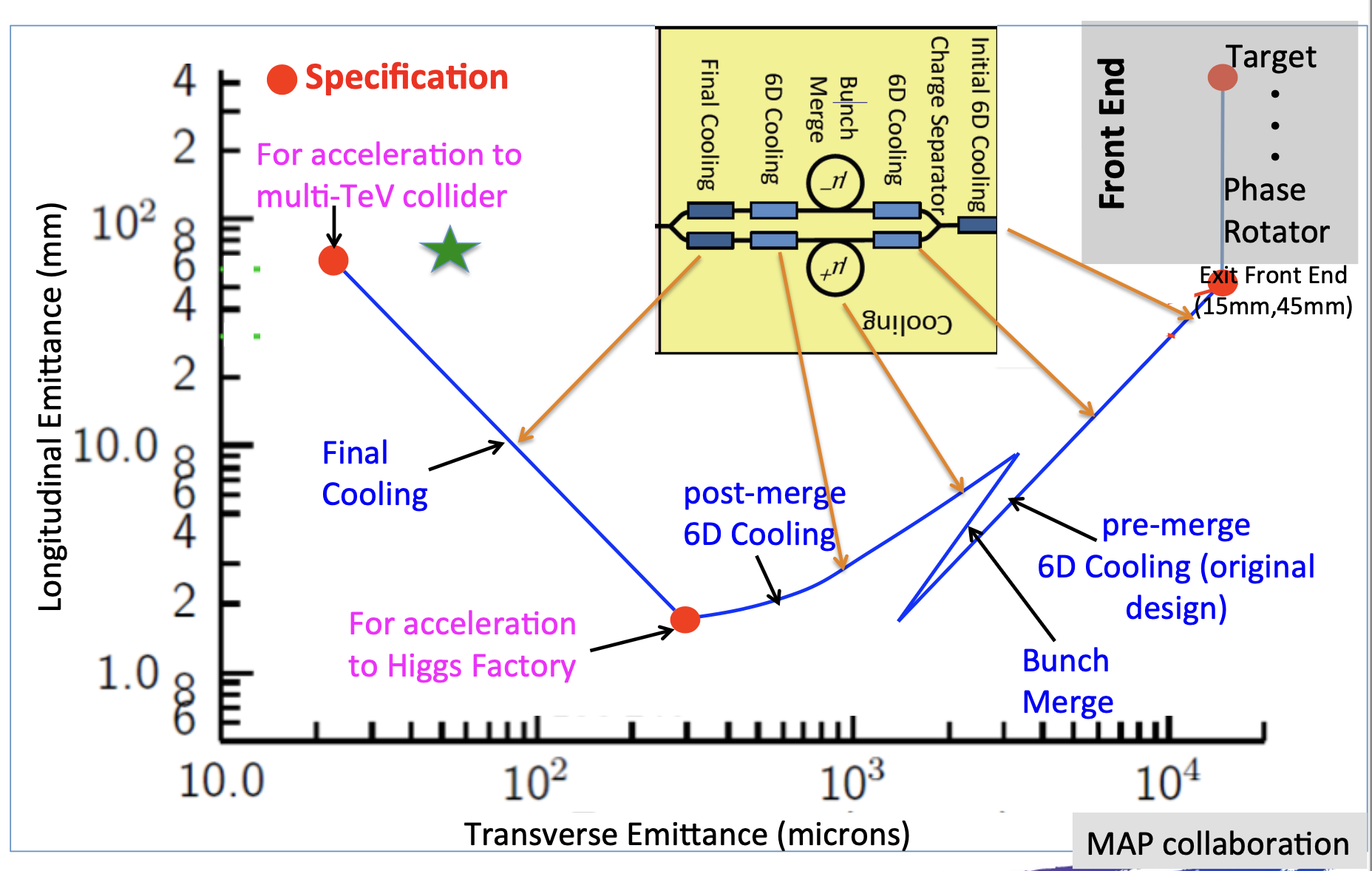 From MAP study
13
Acceleration
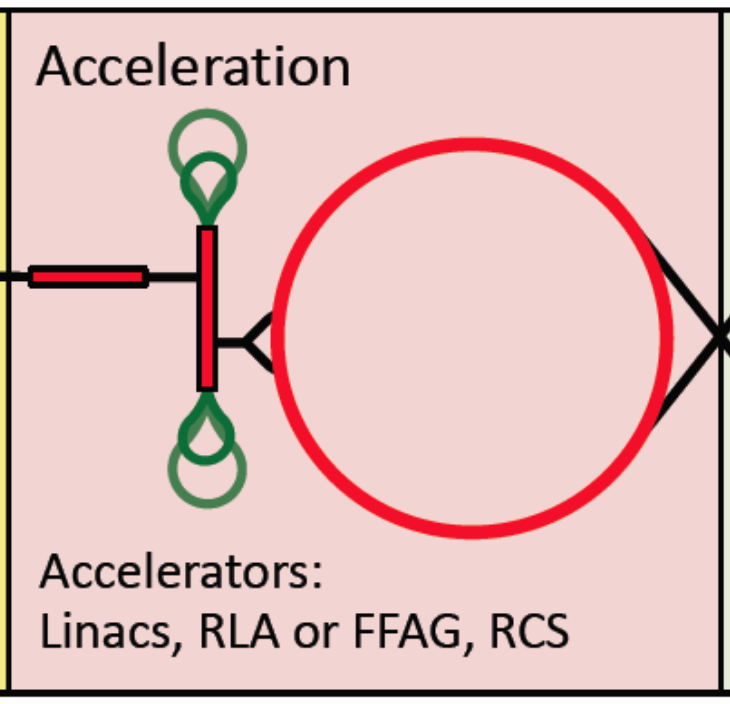 Fast acceleration and high (average) RF gradients needed to avoid muon losses due to decay
Starting with (re-circulating) Linacs
Followed by “pulsed synchrotrons”
Acceleration within few tens of turns!
Combination of static SC bends and pulsedconventional bends (changing polarity)
Ongoing work:
Orbit excursions – minimization of resulting circumference variation for RF, longitudinal dynamics, impedances … .
Magnet powering and Eddy currents a challenge, in particular, for lower energy rings
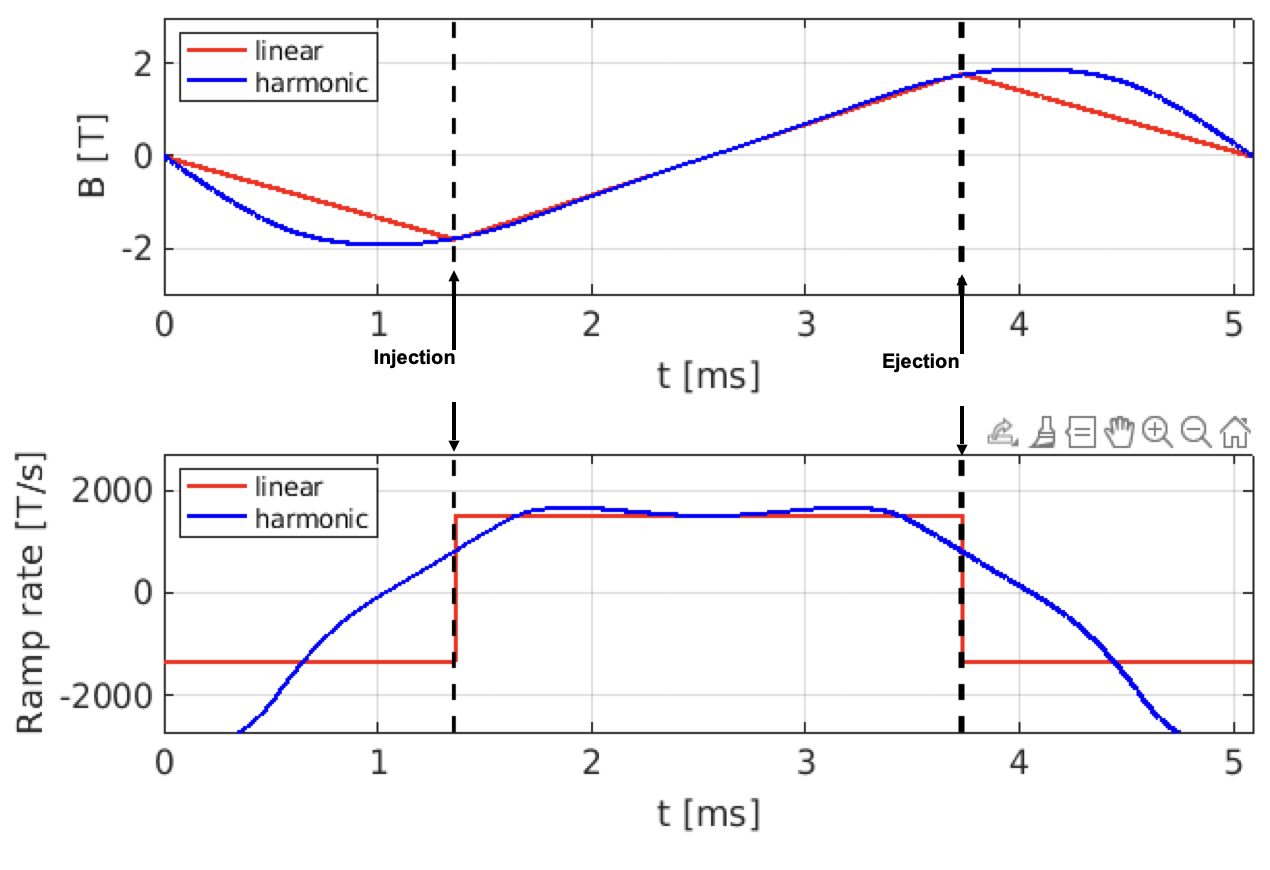 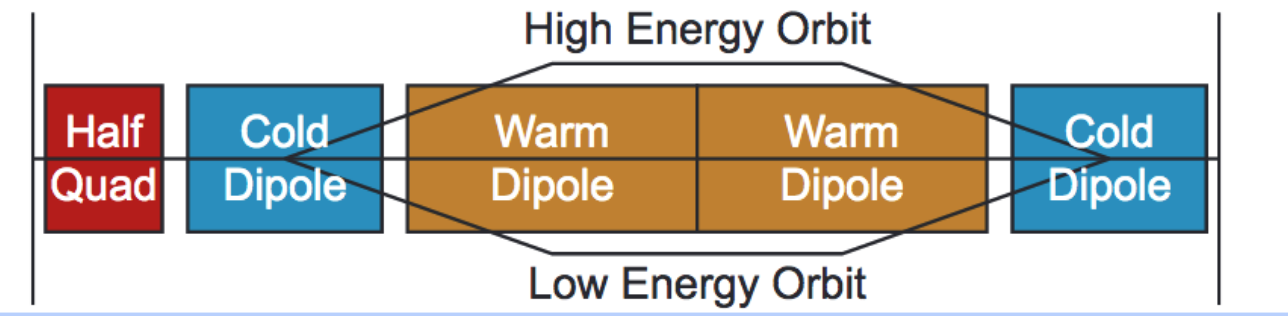 A. Chancé, F. Batsch, F. Boattini .. .
14
Muon Collider Ring
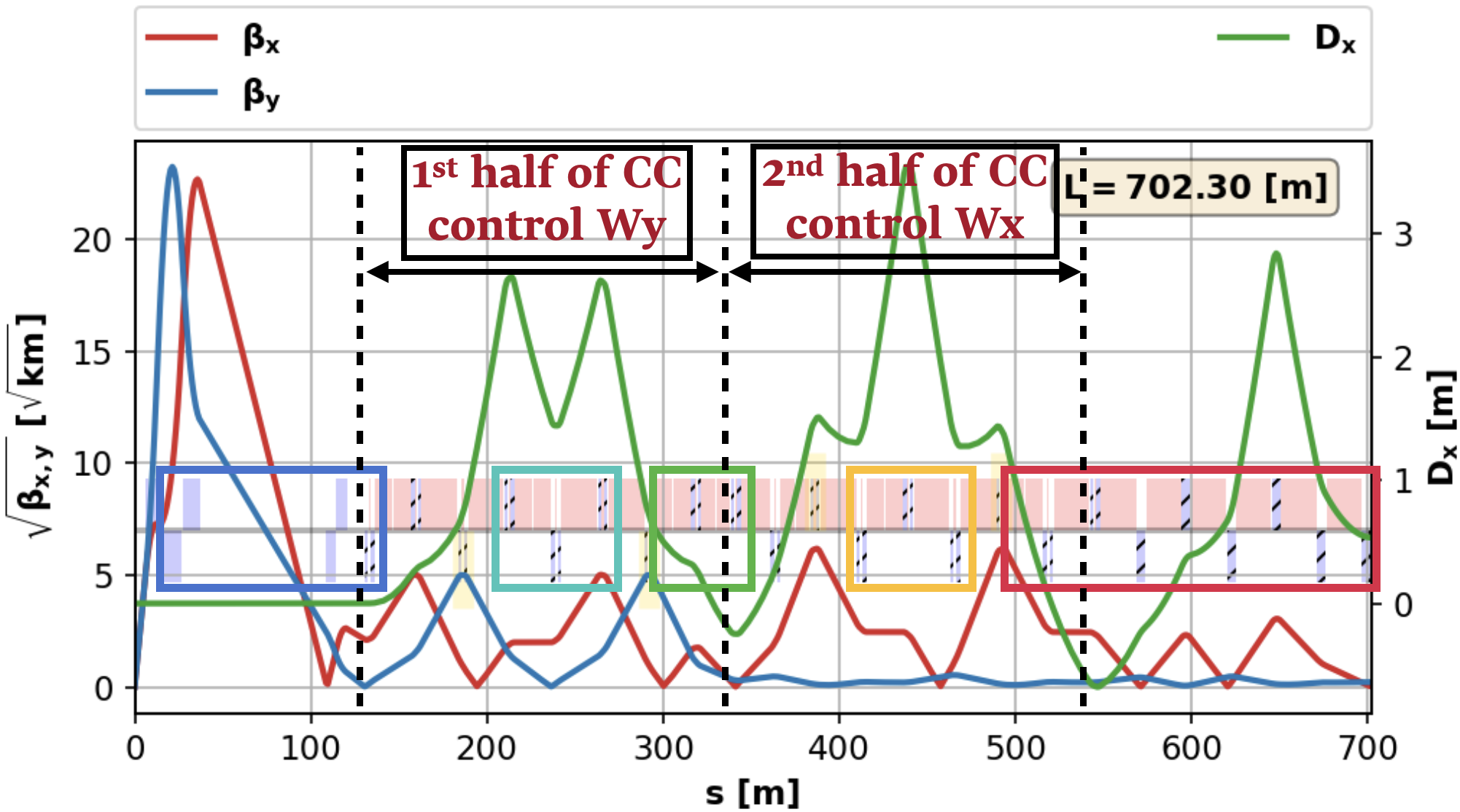 From K. Skoufaris
Chromatic compensation
X-poles in dispersive regions
IP and
Inner triplet
Matching 
to arc cells
15
Muon Collider RingBeam Induced Background (BIB)
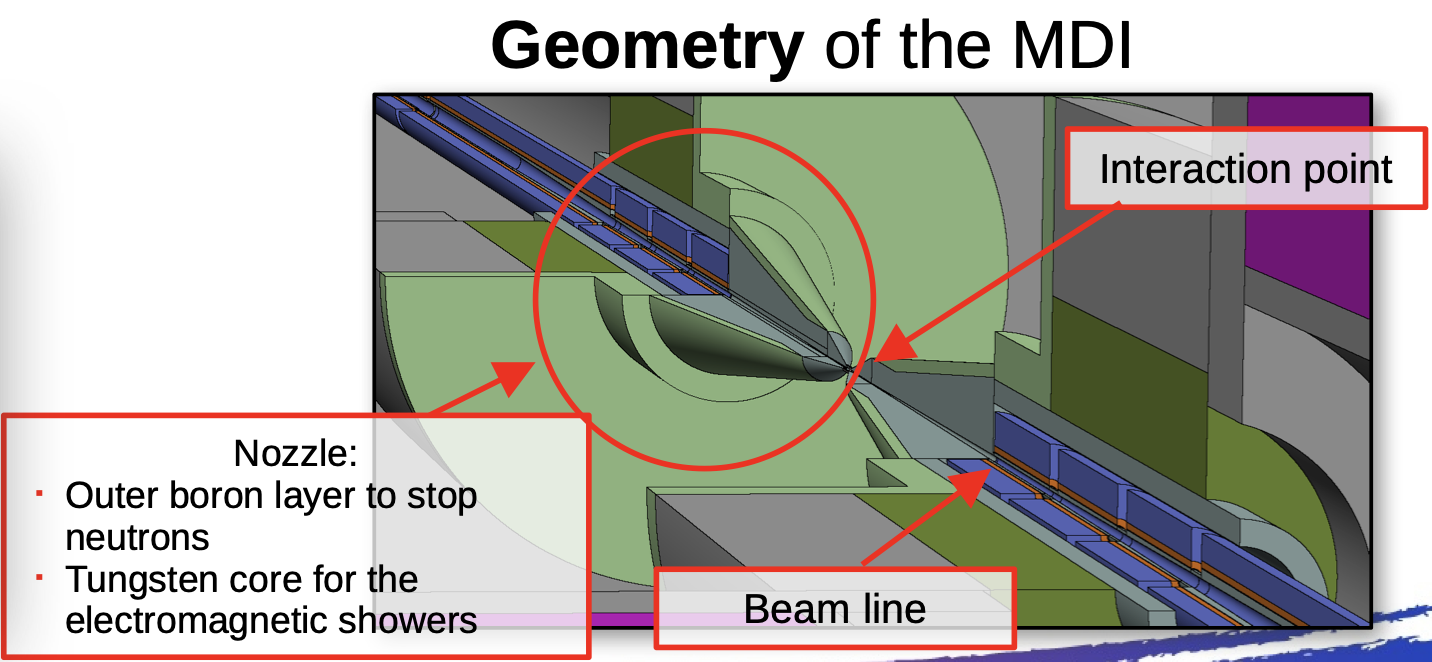 D. Calzolari, 
A. Lechner et al.
Particles from decays seen by detector 
Perturbation for data taking 
Nozzle made of W to interceptmost decay products
Outer B layer intercept neutrons
Dipolar magnetic field components(within or just after inner triplet)reduce BIB
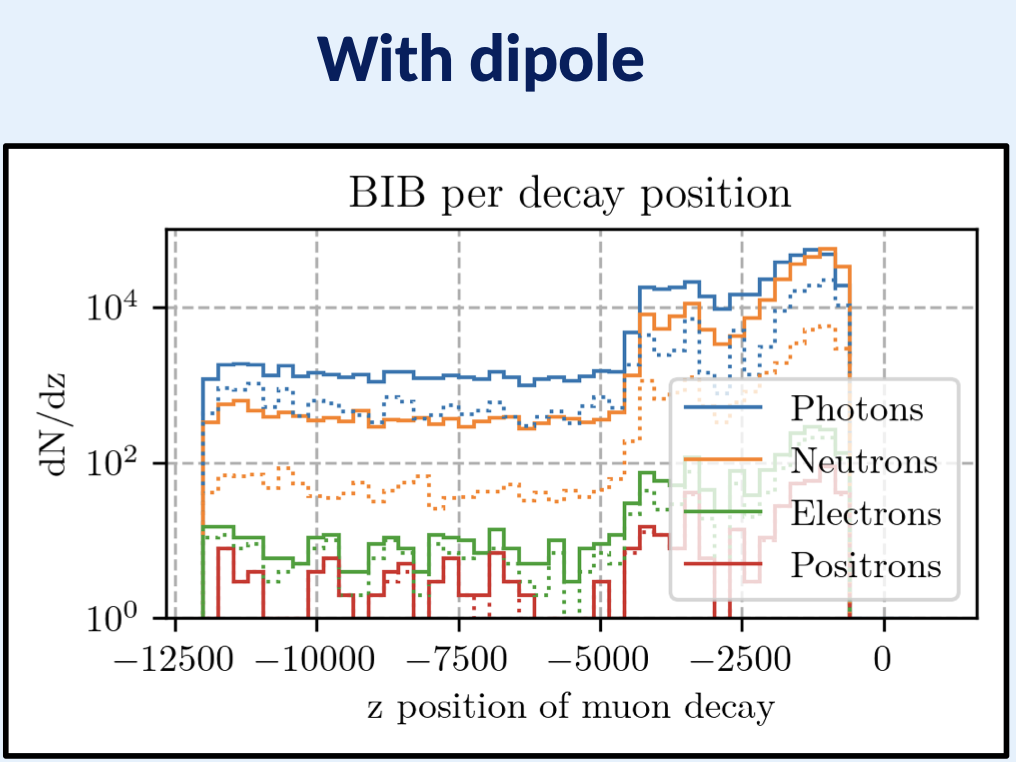 16
Muon Collider RingWorking together to define radial built
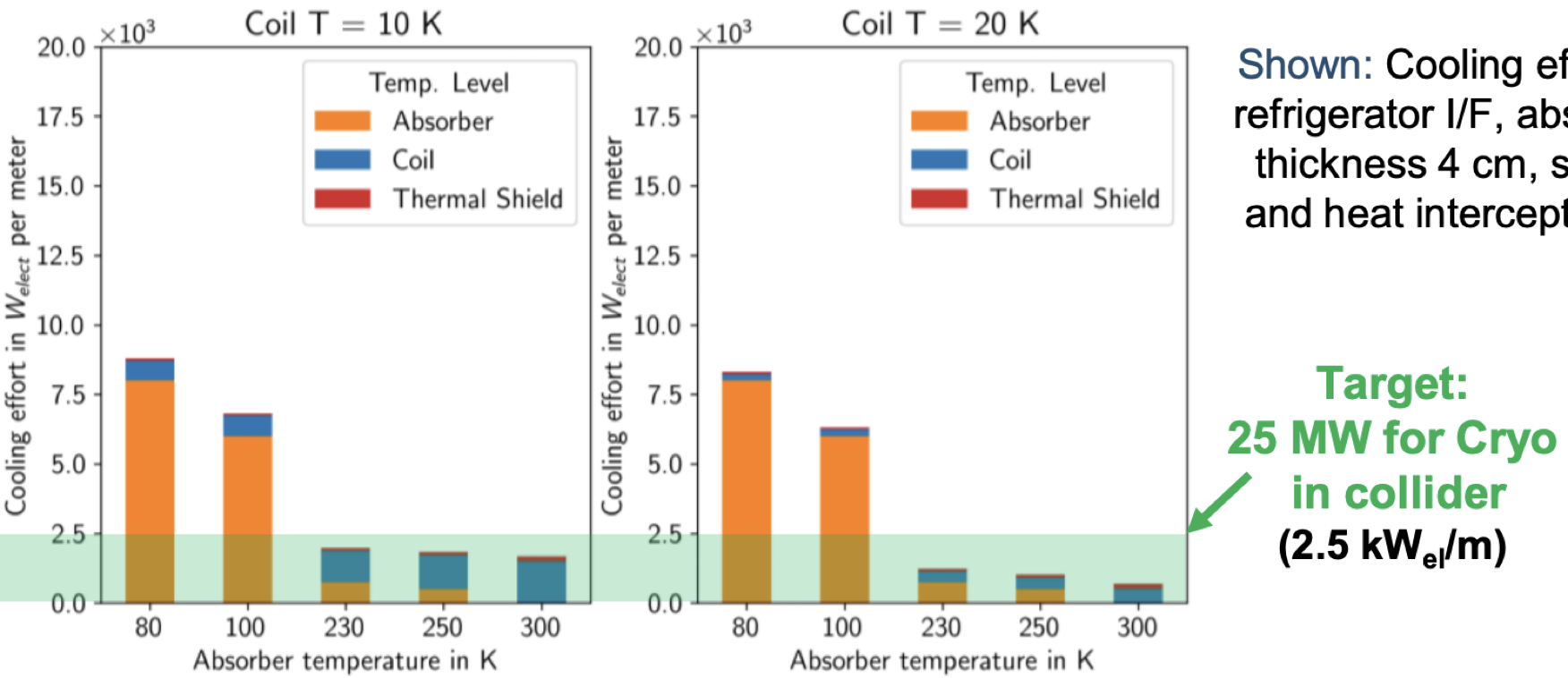 D. Amorim
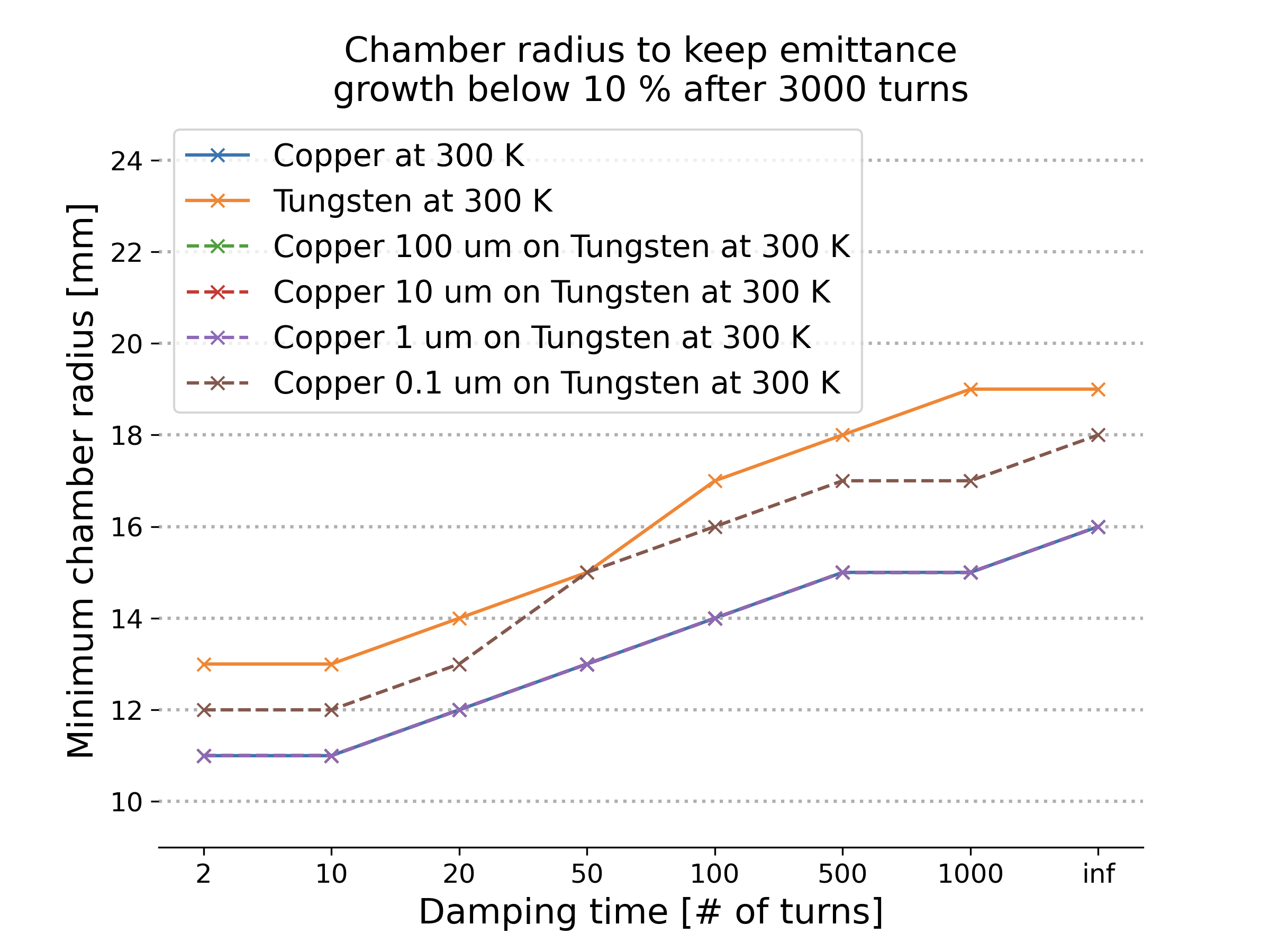 P. T. Coutinho  et al.
Impedance ~20 mm radius withreasonable damper
Wall-plug power for cryogenic
warm absorber
heat shield
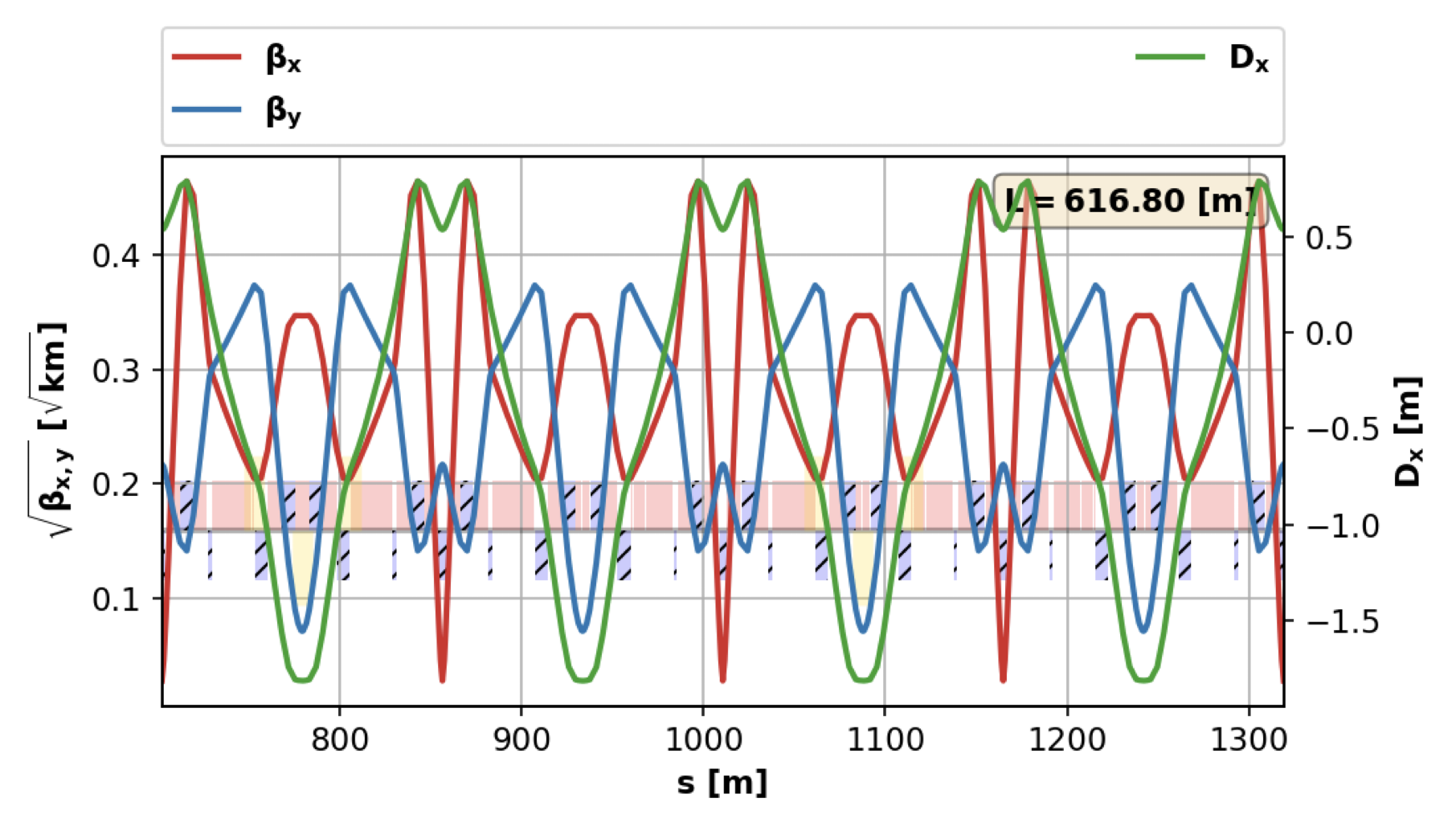 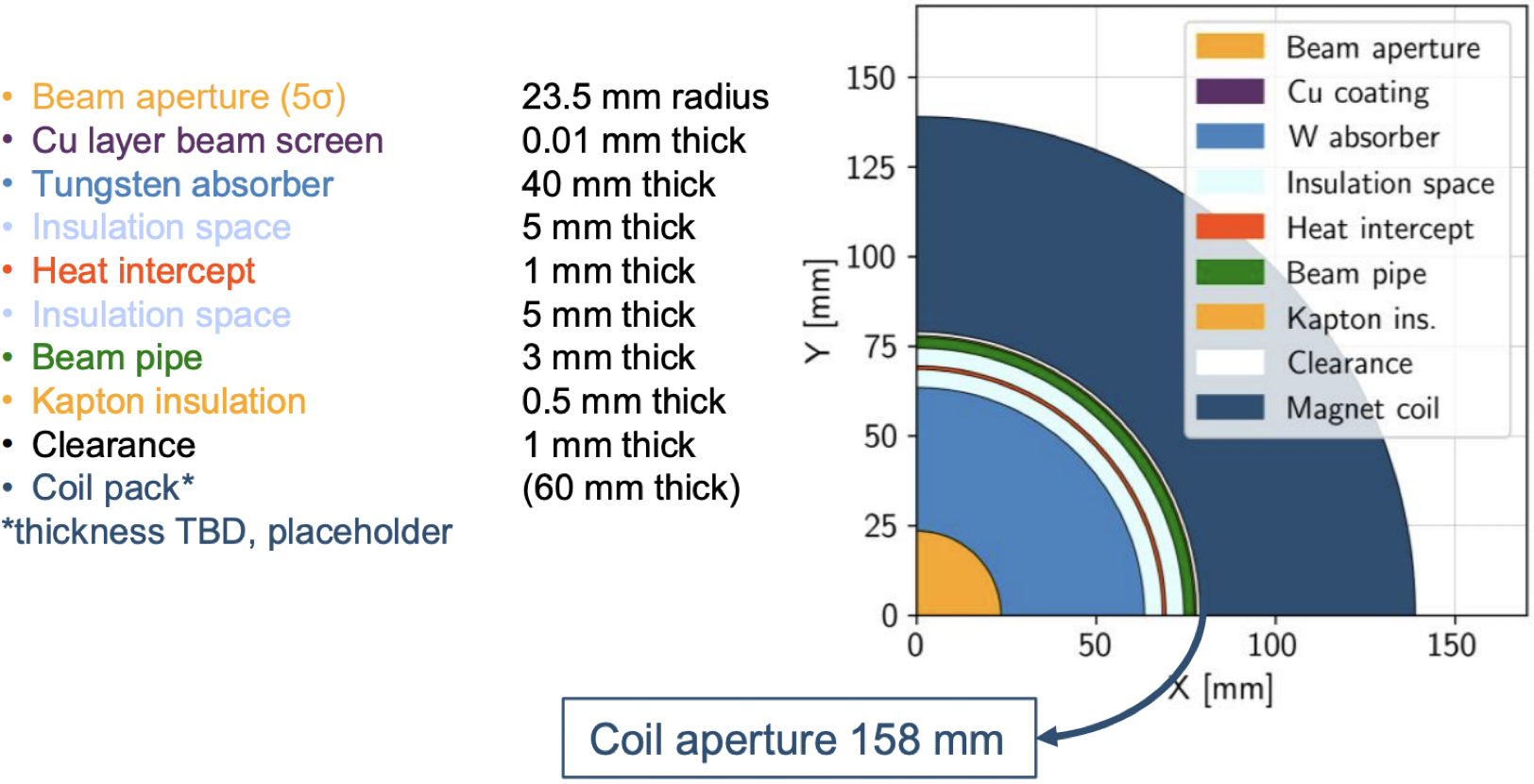 A. Lechner et al.
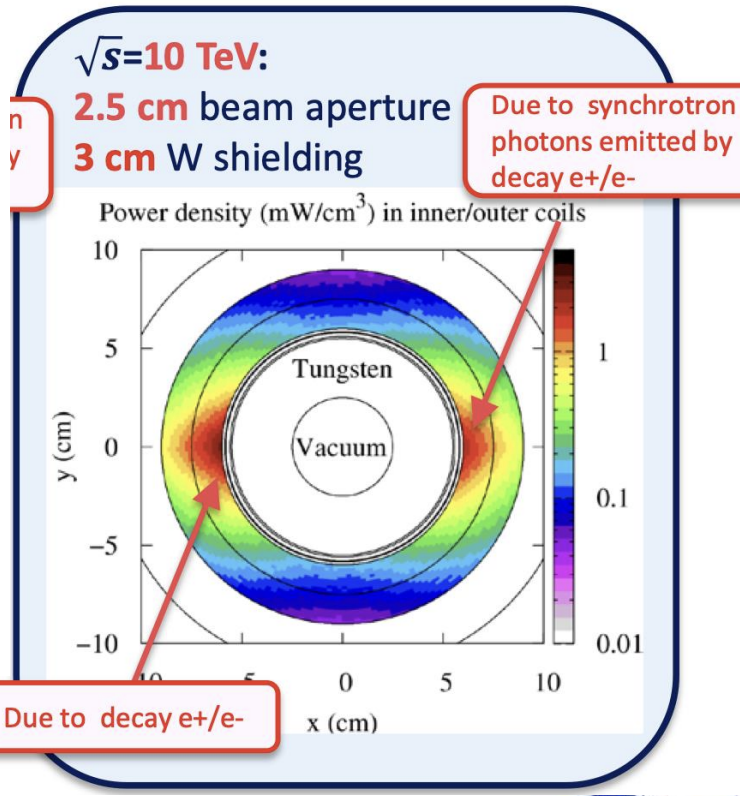 Aperture requirement for beam 
Vacuum system – W absorber serves as vacuum chamber
Higher magnetic fields and gradients with smaller apertures
Based on studies by different teams on different aspects
Leading to partly conflicting requirements 
Coordinated team effort to define radial build as compromise
40 mm W absorber to limit 
magnet heating from decays
17
Neutrino Radiation Issue
Radiation due to showers generated by neutrinos reaching the earth surface
Matter in front (“shielding”) does not help but makes situation even worse
Narrow radiation “cone”
Mitigation measures to ensure negligible doses
Strong increase with muon energy
Cross sections increase, energy per interaction and smaller opening of cone 
Depends on lattice details
Straight sections (other than IR) to be avoided
Thorough study on-going
Radiation cone
Collider ring
18
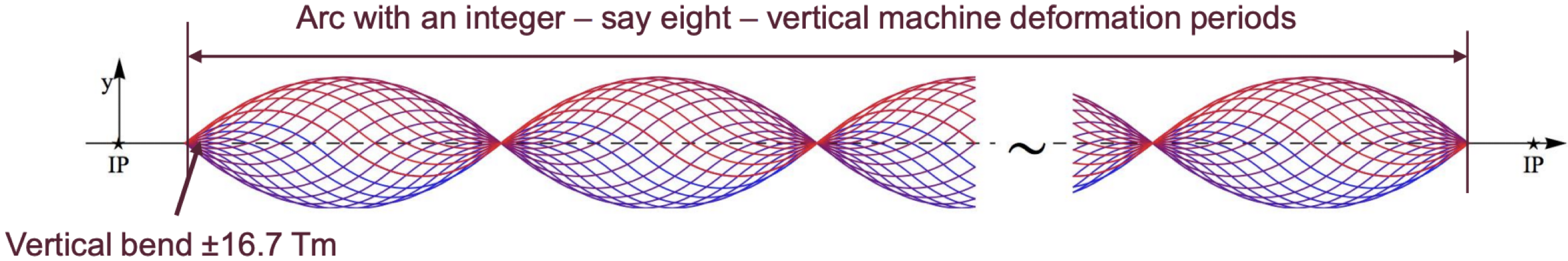 18
Periodic machine deformations in vertical to mitigate
18
Summary
Muon Collider an attractive option for a future high energy project
Circular lepton collider not limited by synchrotron radiation
Challenges mainly related to effort to generate muon beams and short life-time
Proton drive beam, muon cooling and acceleration, radiation, collider ring design,high field magnets, RF system in high magnetic fields ..
Not as mature as other projects as CLIC, ILC, FCC
Still feasibility to be shown and many R&D topics to be addressed 
IMCC aiming at a conceptual design of 10+ TeV com. muon collider
Based on many studies made over several decades and, in particular, MAP
Collaboration with 50+ collaborating institutes (agreement signed by 30+)
Challenging collaboration and coordination between many teams and institutes 
Challenging studies ahead of us
Identification of solutions to outstanding issues
Aiming at conceptional design provento be feasible as input to ESPP
Talk given 
on behalf of the IMCC collaboration and using materiel from various sources
19
Neutrino Radiation IssueGeoprofiler tool for suitable collider positioning
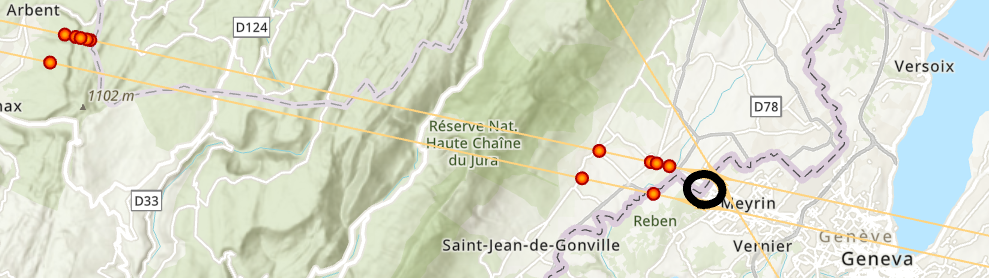 * Unrealistic positioning, for illustrative purposes only!
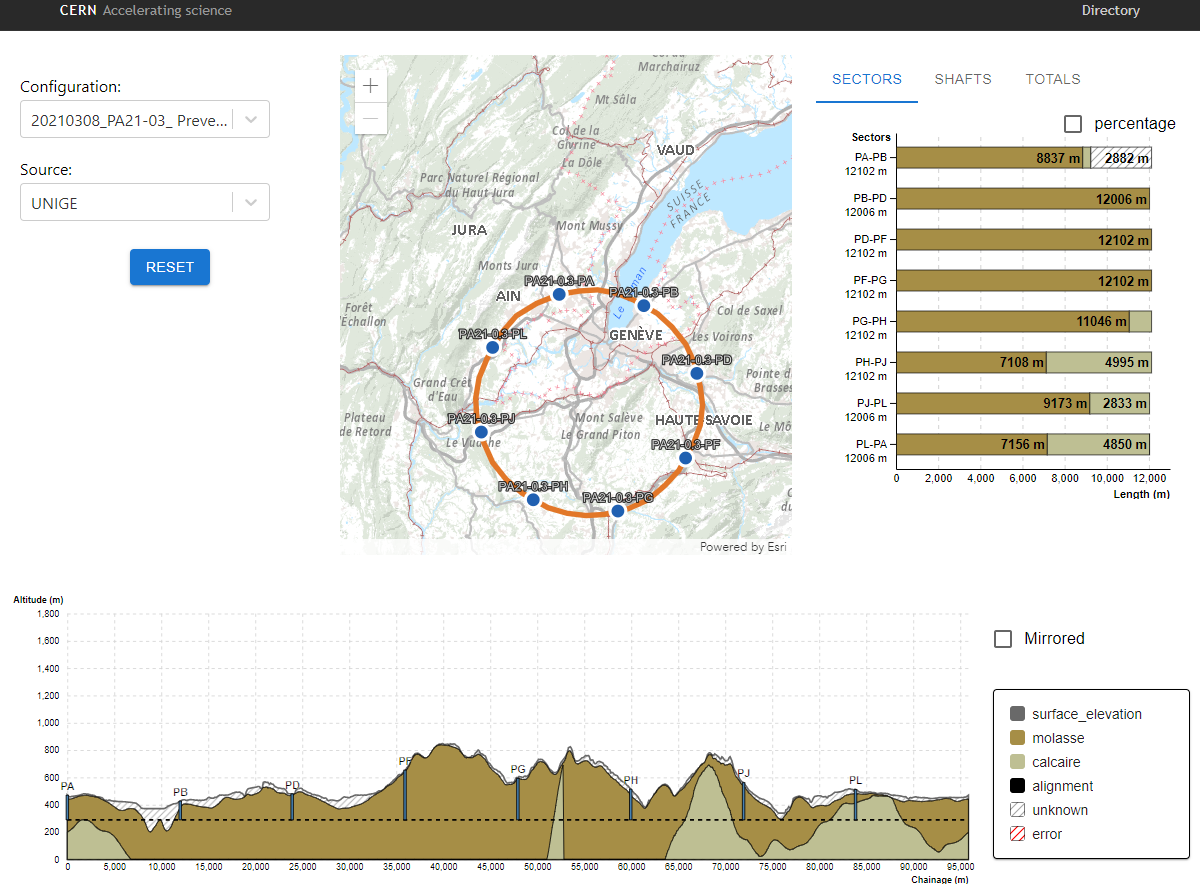 Geoprofiler Application – currently focused on geological analysis
Edit and reposition the ring
Detailed knowledge of shape of earth surface
Recalculation of the geology along the tunnel
Positions where tangential to ring reaches earth surface
Information about impacted areas (rights, urbanization …)
* Prototype, for illustrative purposes only!
From 
G. Lacerda et al.
20
International Muon Collider Collaboration IMCC
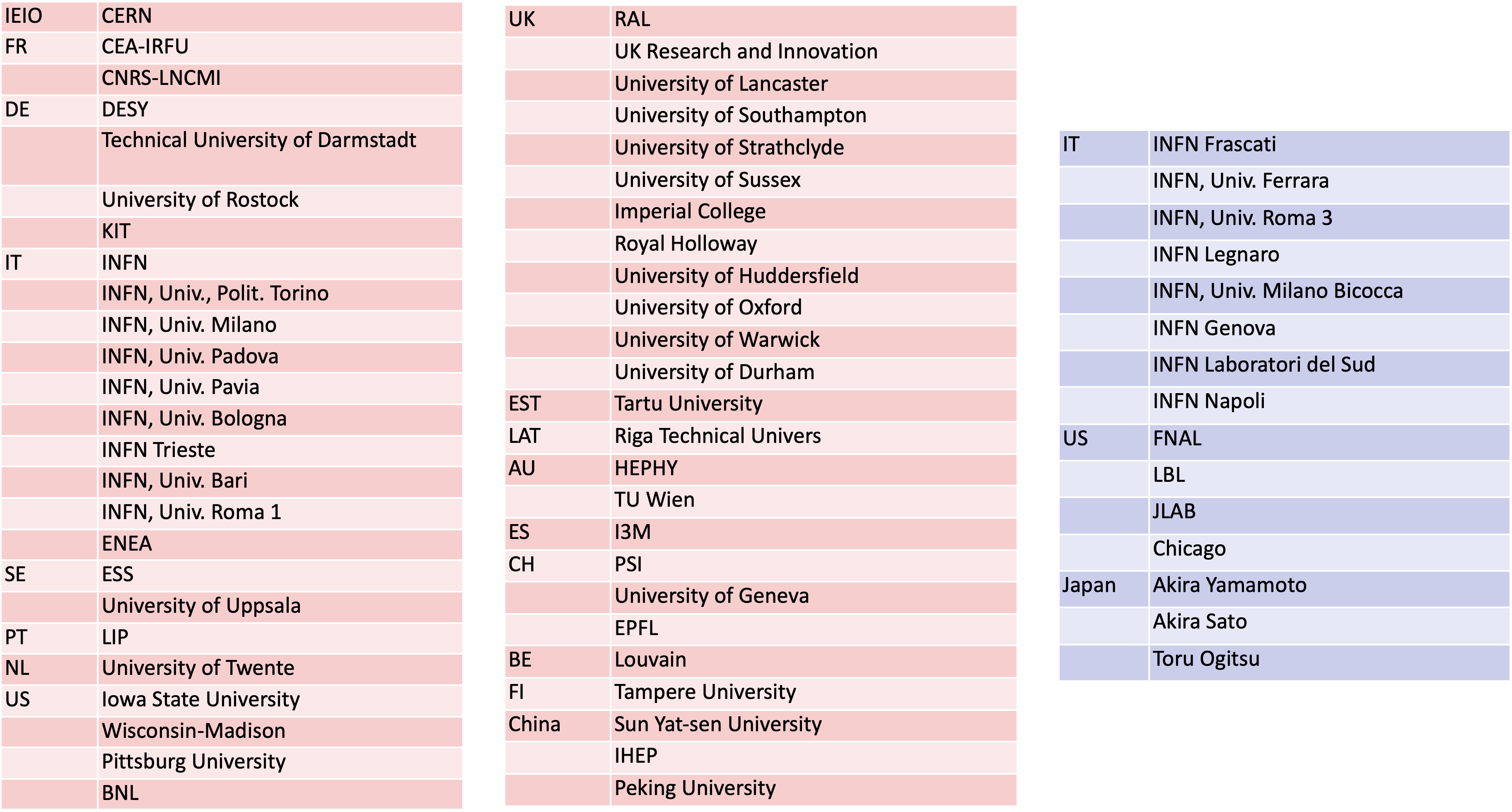 21
Timeline
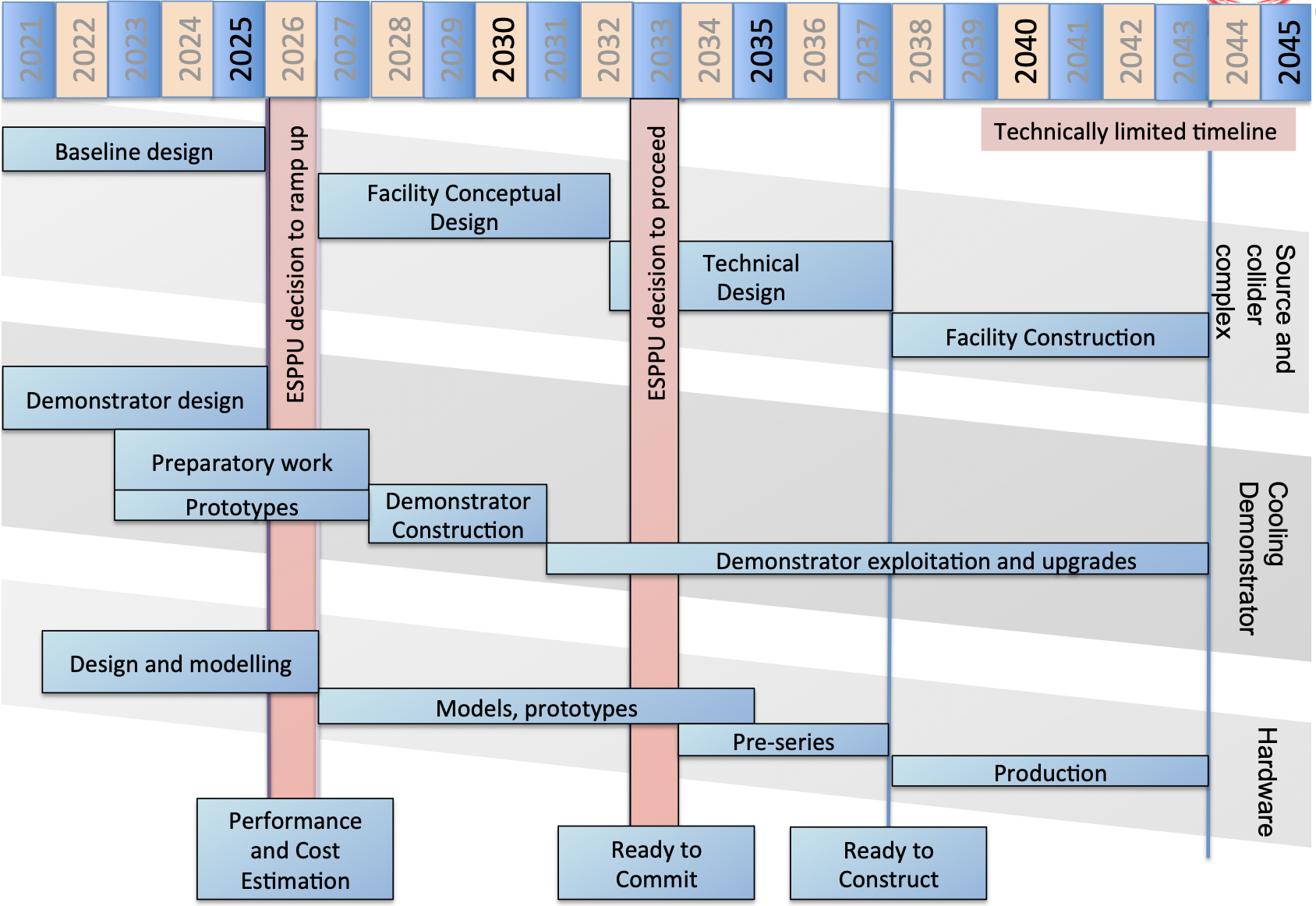 22